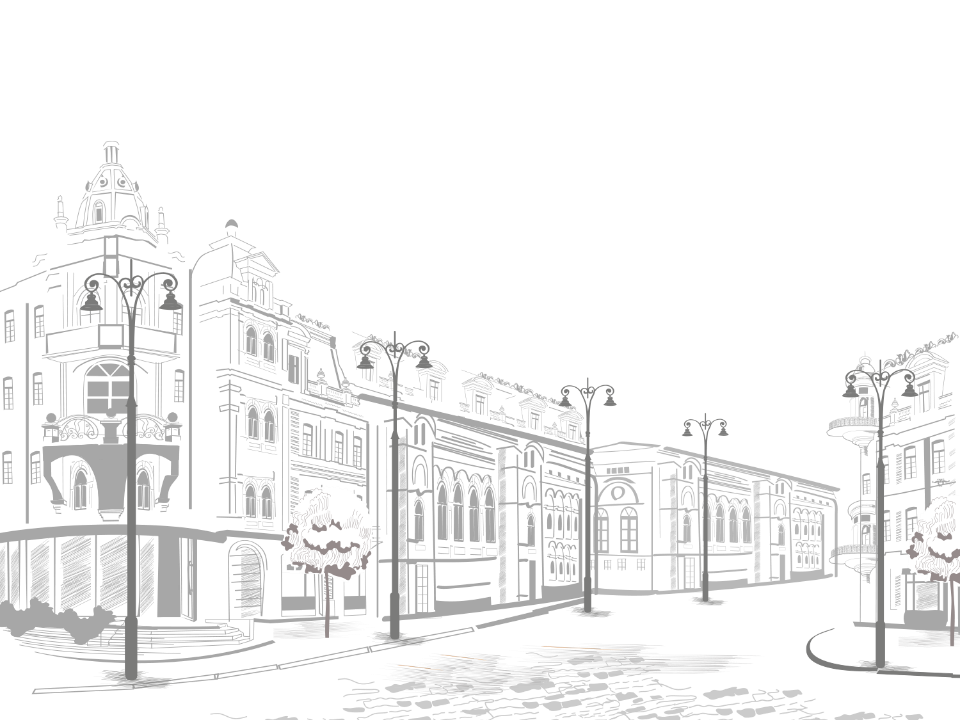 Ландшафтний дизайн
ПРИРОДНИЙ ЛАНДШАФТ створений самою природою
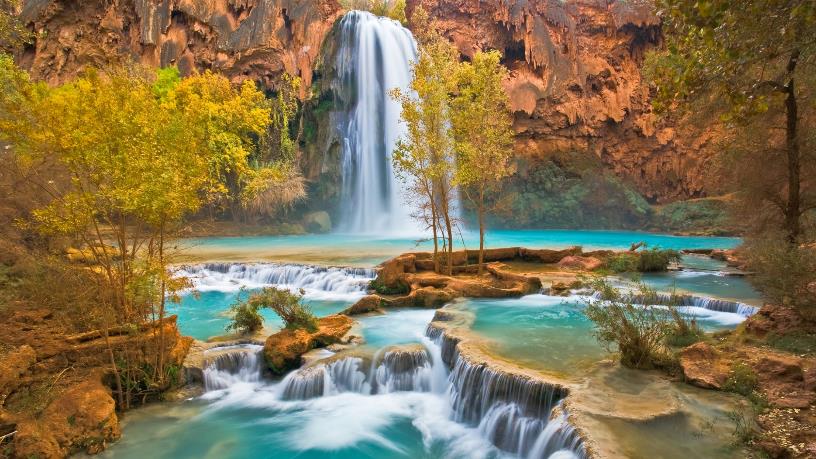 ШТУЧНИЙ ЛАНДШАФТ  організовує людина
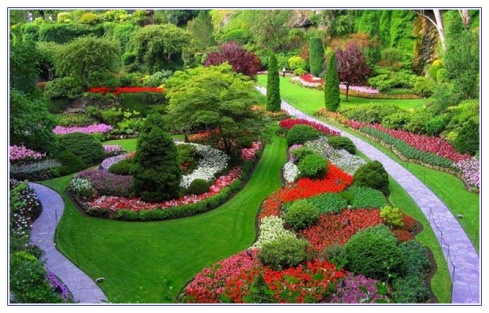 Ландшафтний дизайн – це організація місцевості
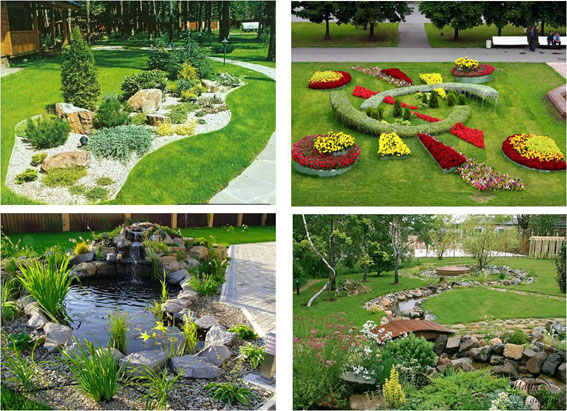 ОСНОВНІ ТИПИ 
ПАРКІВ
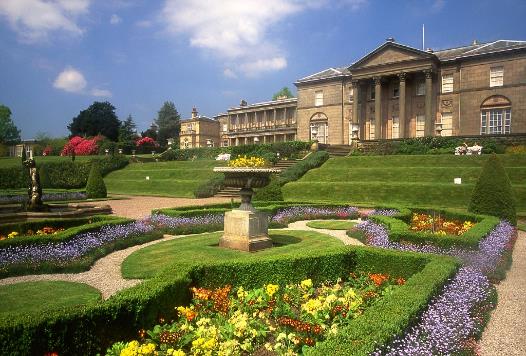 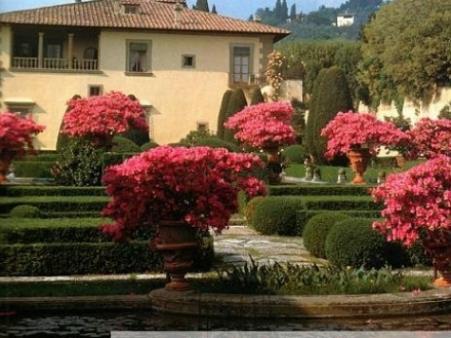 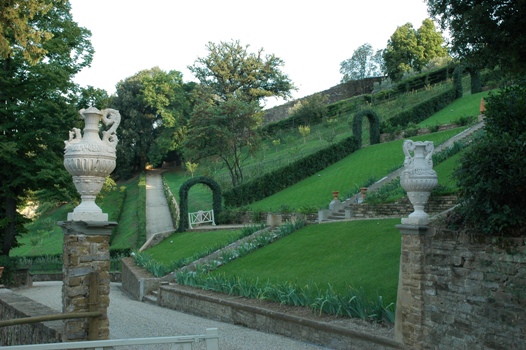 Терасний
італійський стиль
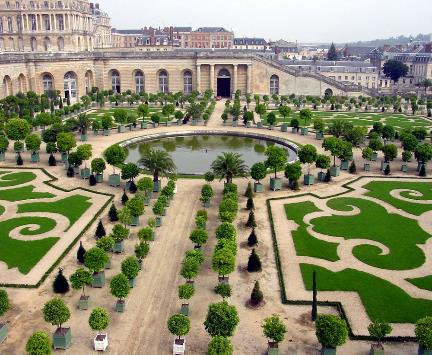 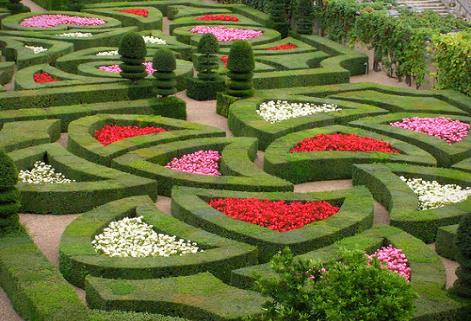 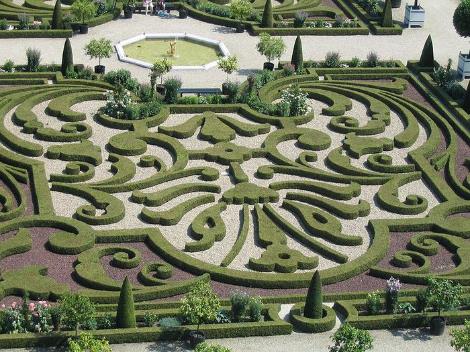 Регулярний
французький  стиль
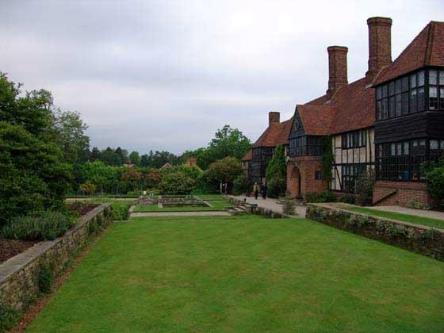 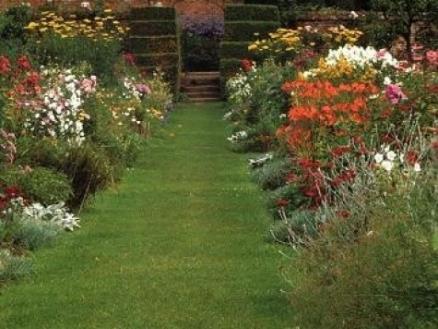 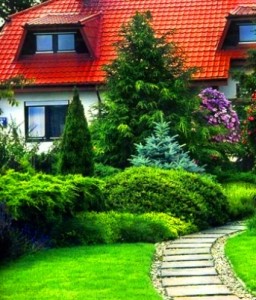 Пейзажний
англійський стиль
«Уся земля – сад»
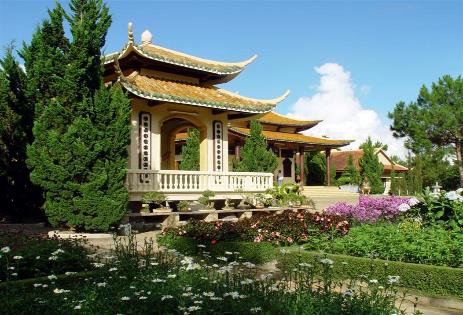 Мініатюрні сади
Японский стиль
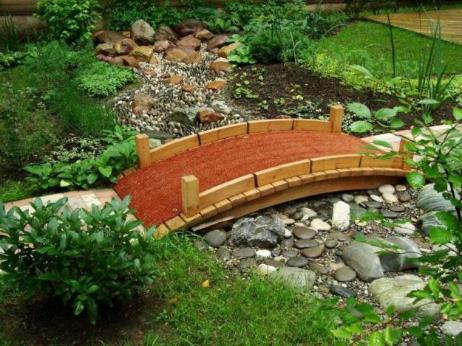 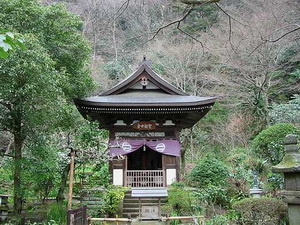 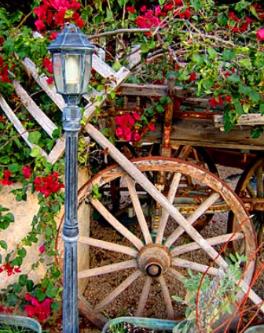 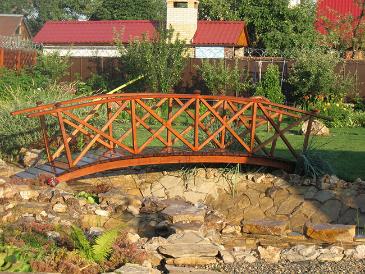 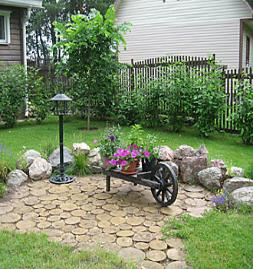 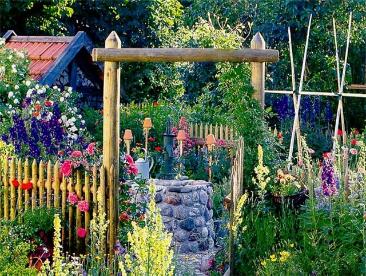 Сільський стиль
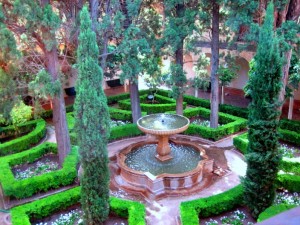 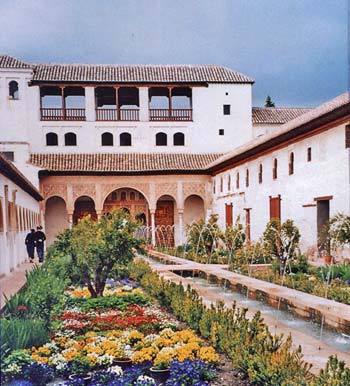 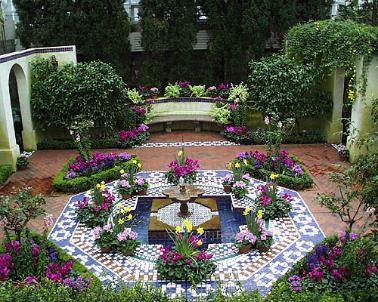 Мавританский стиль
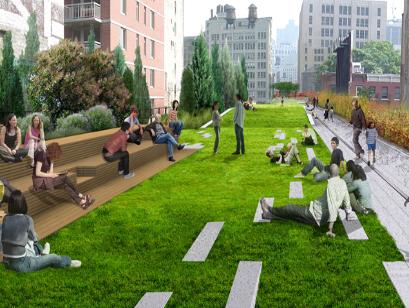 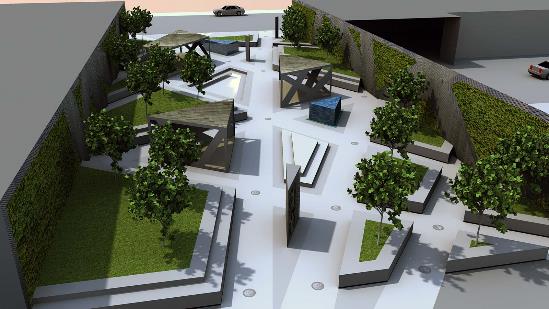 Сучасний стиль
 (модерн)

«Чим менше - тим краще»
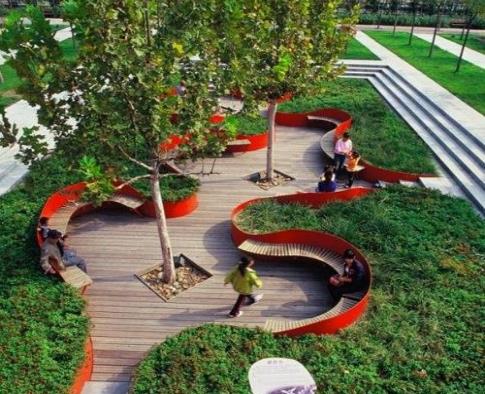 Родзинка ландшафтного дизайну — малі архітектурні форми
 – невеликі за величиною елементи прикраси садів:
 - скульптури,
 - вази, вазони,
 - постаменти, 
 - лави,
 - великі камені, 
фонтани,
огорожі,
- колони
та інші садові та паркові прикраси.
Топіарне мистецтво - фігурна стрижка дерев, чагарників і квітів, при якій рослинам надаються різні скульптурні форми
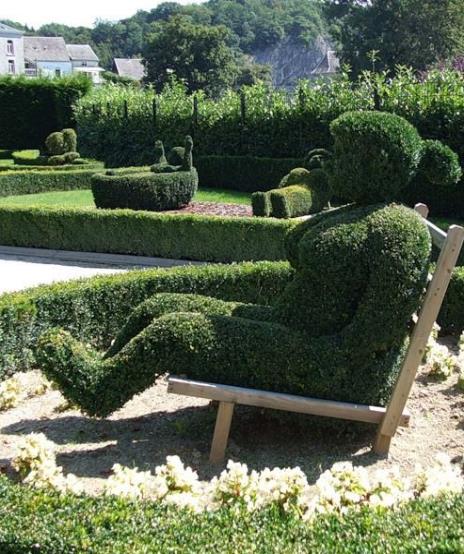 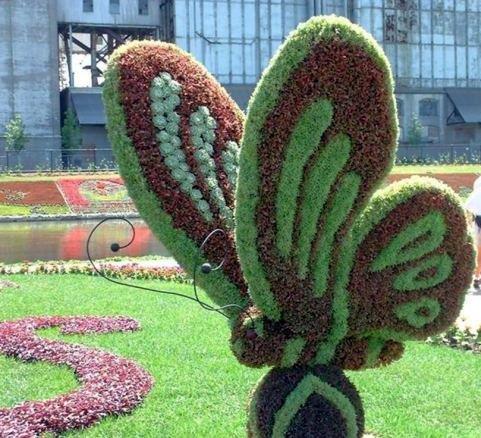 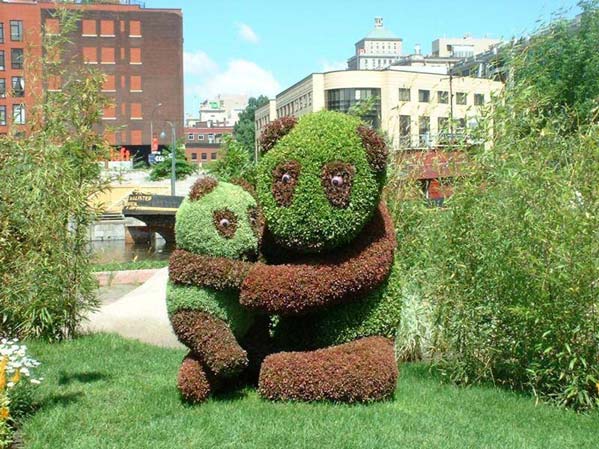 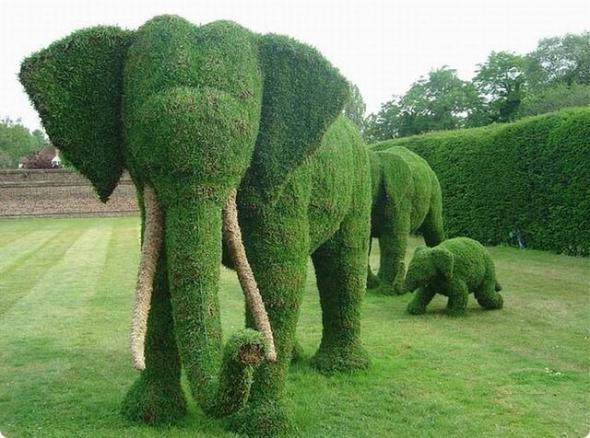 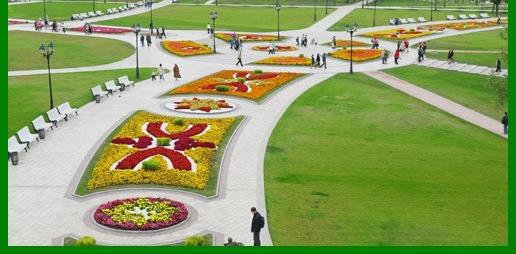 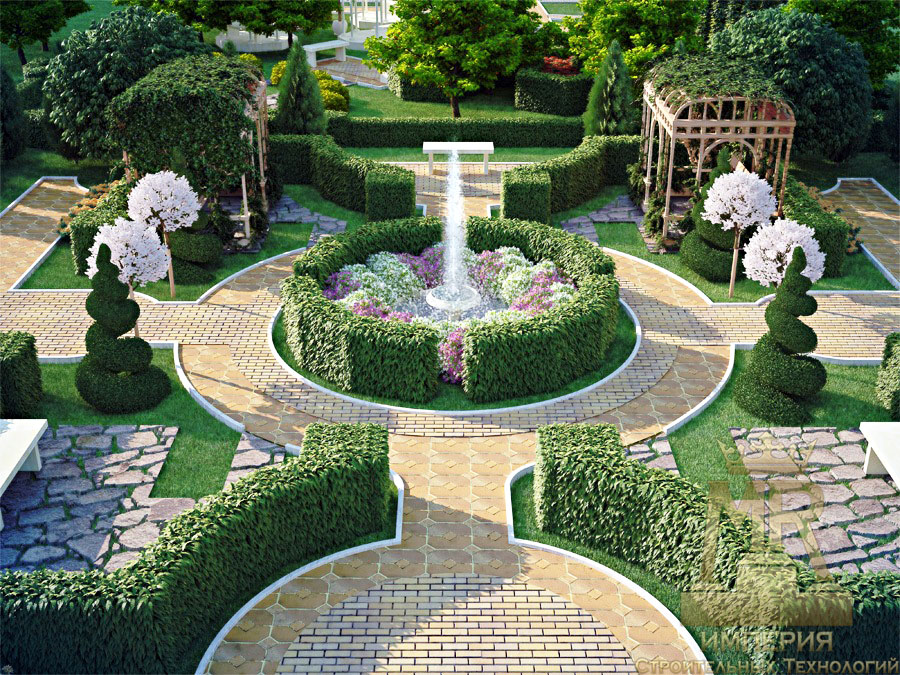 Розподіл  обов`язків
Спікер  (керівник) 
                         тайм-кіпер  
Ландшафтний дизайнер 
топограф 
садівник-дизайнер 
дизайнер інтер`єру
доповідач
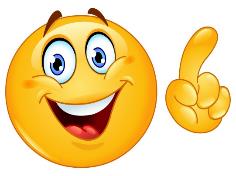 Вислухати пропозиції кожного;
Обговорити пропозиції;
Обрати кращий варіант;
Виконати проект;
Підготувати презентацію
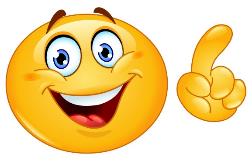 ВИМОГИ ДО ПРЕЗЕНТАЦІЇ:
- у якому стилі виконано проект?
які малі архітектурні форми використано?
які дерева, квіти та кущі пропонуєте?
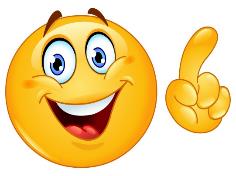 - відповідність темі – 
6 балів; - командна робота – 
2 бали; - естетичне оформлення  – 2 бали; - захист проекту – 
2 бали.
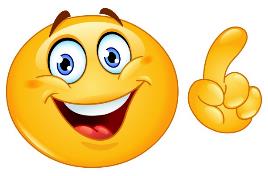 ЗАХИСТ
 ПРОЕКТУ
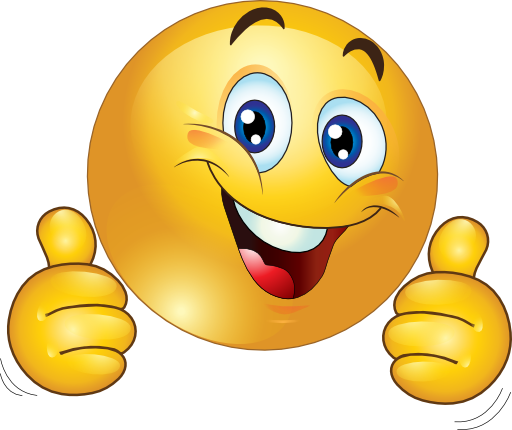